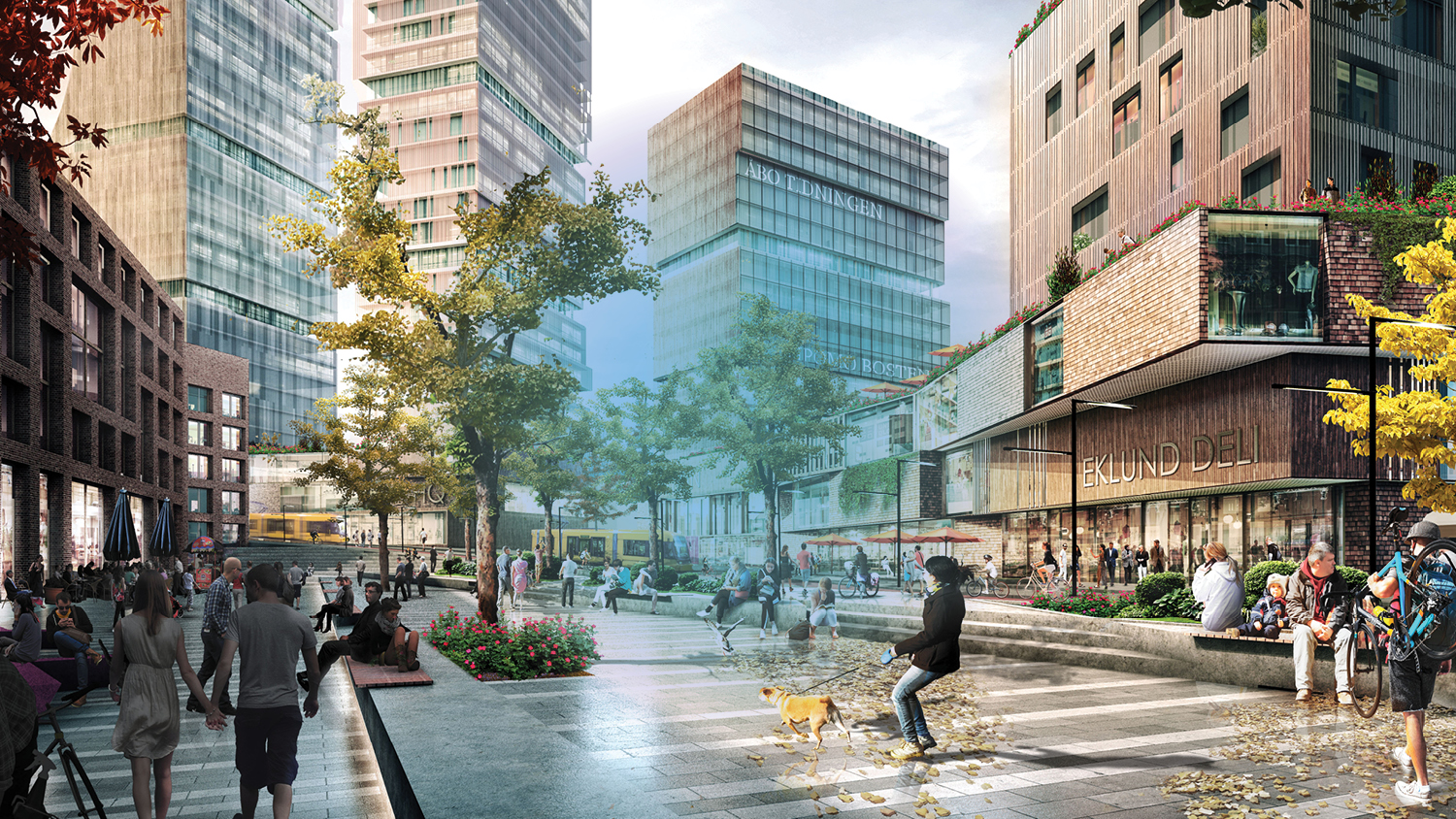 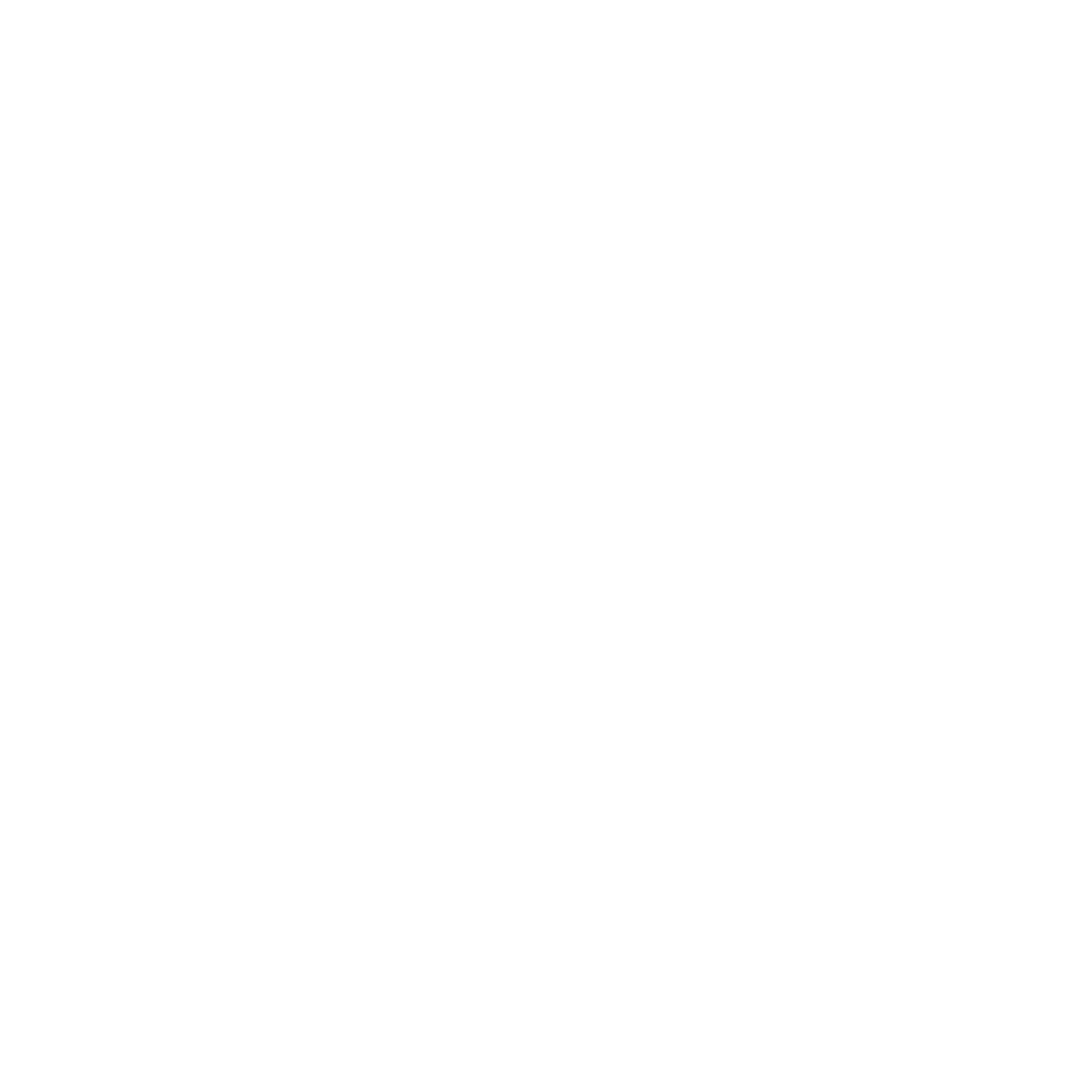 Turun kaupunki / Cederqvist & Jäntti Architects
Vihreän datan kaupunki
Kaupunginhallitus päätti 18.9.2017 asettaa Smart & Wise Turku-kärkihankkeen, jossa yhdistyvät kaupungin hiilineutraalisuustavoite sekä Smart City–konsepti. 

Kärkihankkeen tavoitteena on auttaa Turun kaupunkia varautumaan ilmastonmuutoksen, kaupungistumisen sekä väestön ikääntymisen mukanaan tuomiin haasteisiin hyödyntämällä digitalisaatiota ja sen tuottamaa dataa.

Nopeasti etenevän teknologisen kehityksen rinnalla Smart and Wise Turku-kärkihankkeen keskeisenä tavoitteena on ottaa käyttöön toimintamalleja, joilla kaikki väestöryhmät saadaan osallistumaan yhteiskuntaan ja sen palvelujen kehitykseen.
Miten varmistetaan ympäristöllisesti, taloudellisesti ja sosiaalisesti kestävä kehitys?
Vuoteen 2050 mennessä 66% maailman väestöstä asuu kaupungeissa tai kaupunkiseuduilla.
Suomessa jo 70% ihmisistä asuu kaupunkiseuduilla.
Kaupungit kuluttavat yli 2/3 maailman energiatuotannosta ja tuottavat 70% maapallon hiilidioksidipäästöistä.
Väestön keskittyminen lisää myös melua,  liikenneruuhkia ja jätteiden määrää.
Syrjäytyminen, turvattomuuden tunne ja alueellinen eriarvoistuminen uhkaavat lisääntyä.
Työikäisten osuus väestöstä vähenee: vuonna 2030 Suomessa on alle 15-vuotiaita yhtä vähän kuin vuonna 1894.
ILMASTONMUUTOS


KAUPUNGISTUMINEN


VÄESTÖN IKÄÄNTYMINEN
6 painopistealuetta
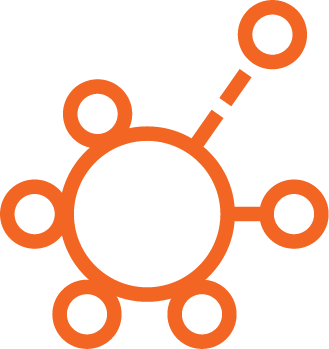 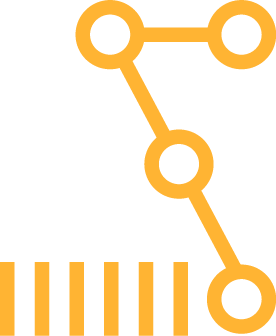 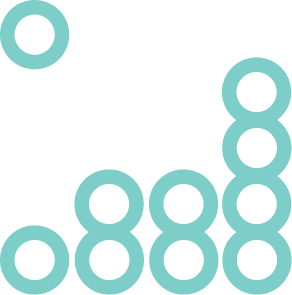 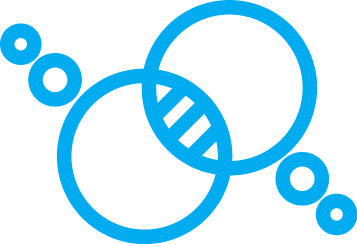 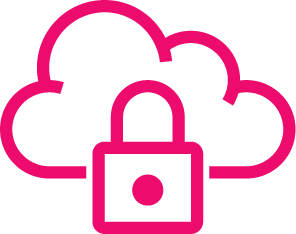 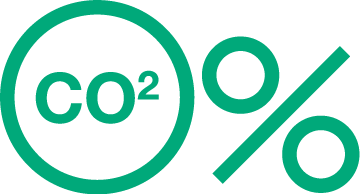 Hiilineutraalius ja resurssiviisaus
Palvelujen ohjaus ja 
digitaaliset palvelut
Kaupunki-
suunnittelu
Turvallisuus
Liikenne ja liikkuminen
Syrjäytymisen ehkäiseminen
Tiedon hyödyntäminen ja tietoalusta
Alusta-talouden toimintamalli
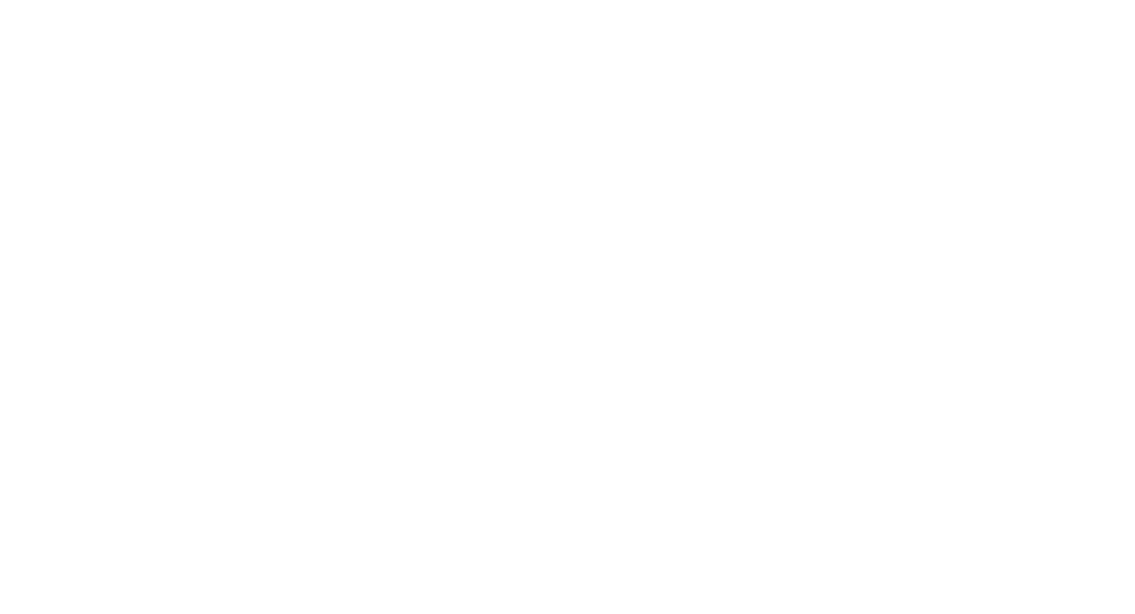 Eko-
älyä!
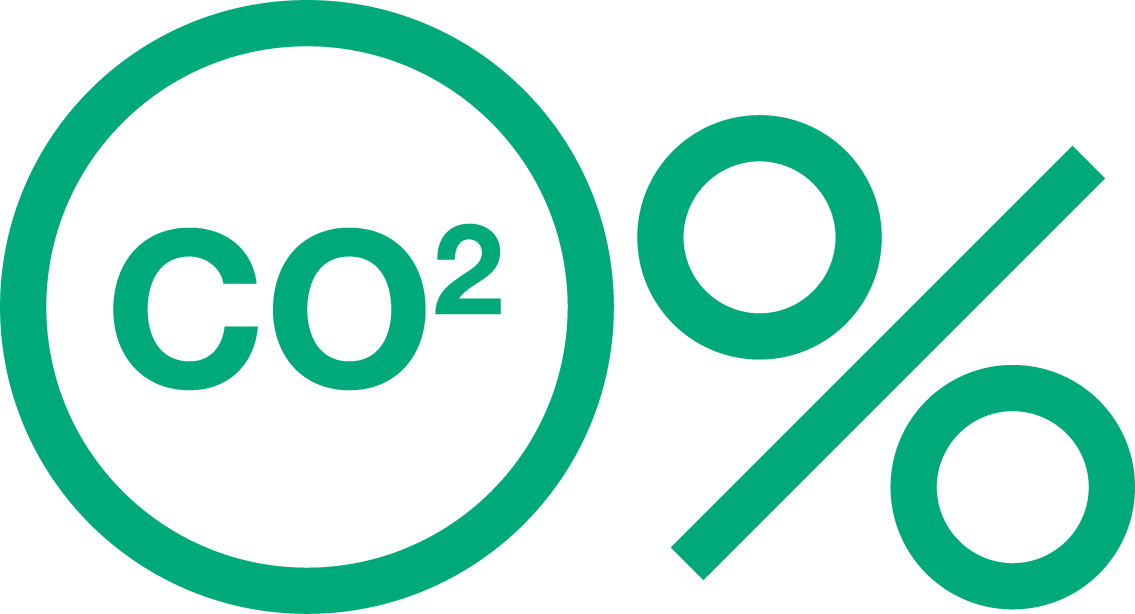 Viisaita &kestäviä askeleita
Suunnitelma kaupungin ilmasto-tavoitteiden saavuttamiseksi (SECAP)
Turkulaisten energiakäänne
Resurssiviisauden tiekartan              päivitys ja toteutus
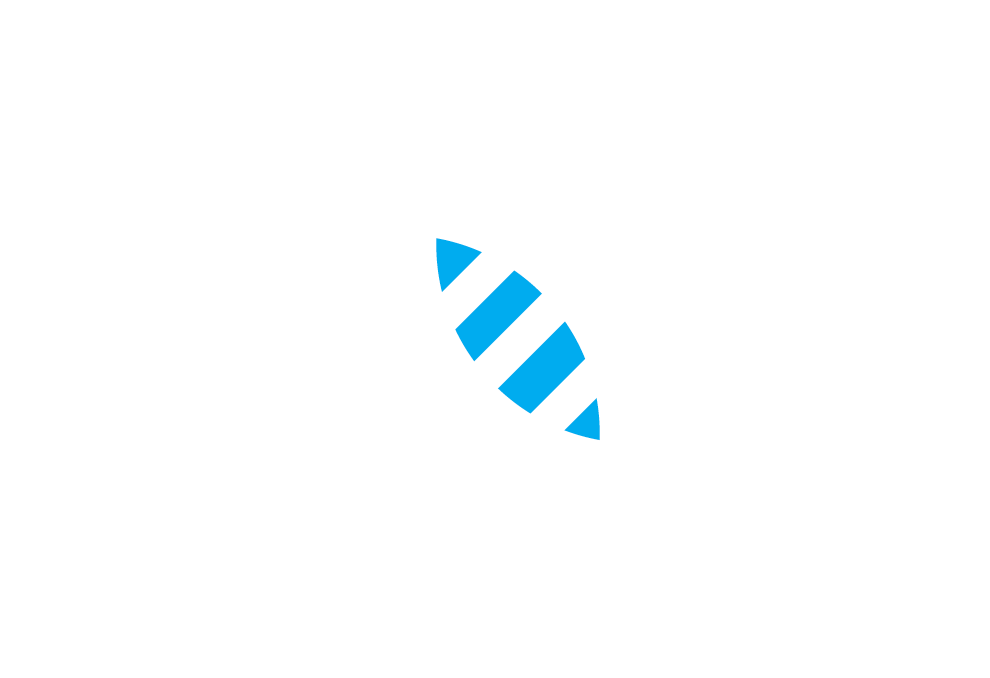 24/7
service
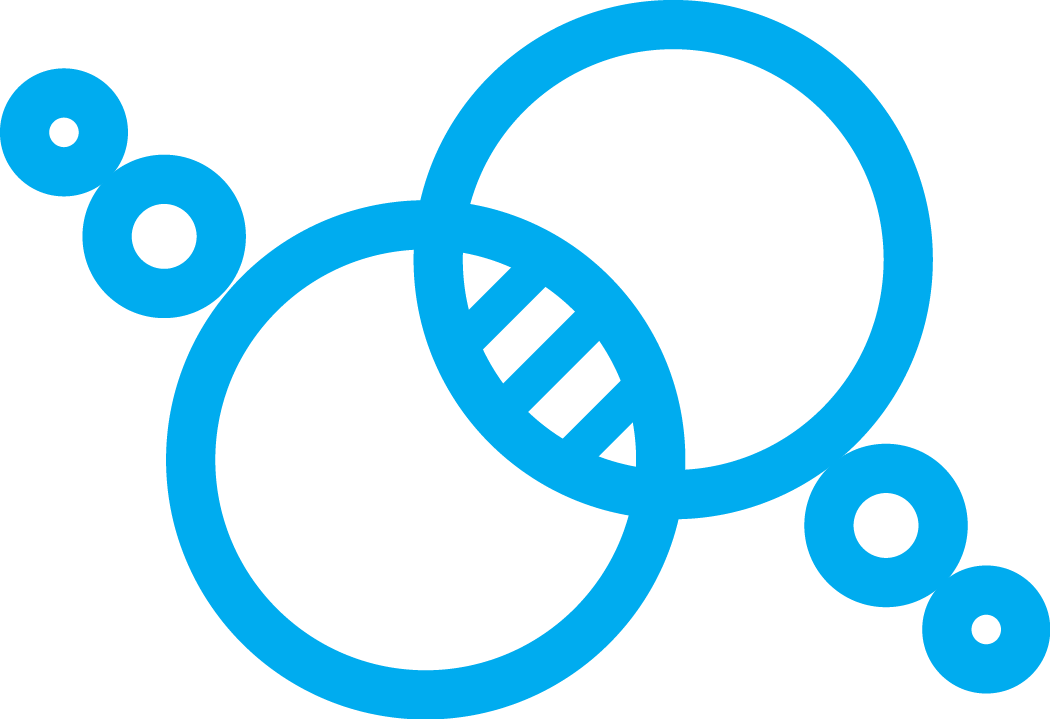 Ennakko-luuloton ajattelu luo uutta
Asiakastietojen hallinnan kehittäminen
Palvelujen hallinnan kehittäminen
Toimitusketjujen hallinta
Asiakasohjauksen kehittäminen
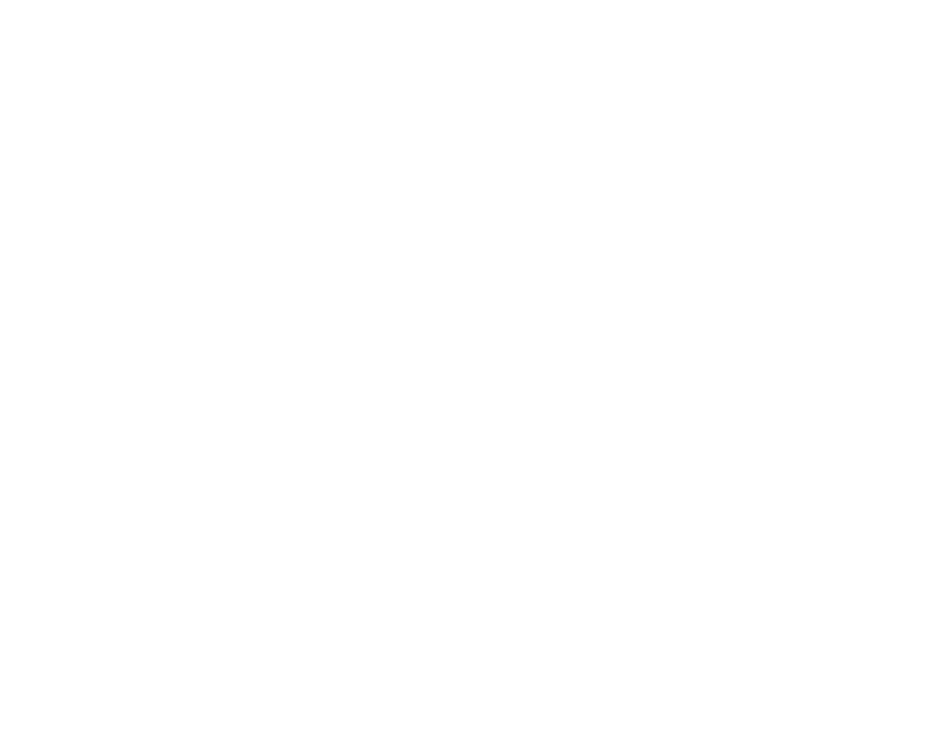 Trust!
Turvallisuuden tilannekuva
Kaupunkilaisten osallisuus
Turvallisuuteen liittyvän data-analytiikan kehittäminen
Kyberturvallisuuden kasvattaminen
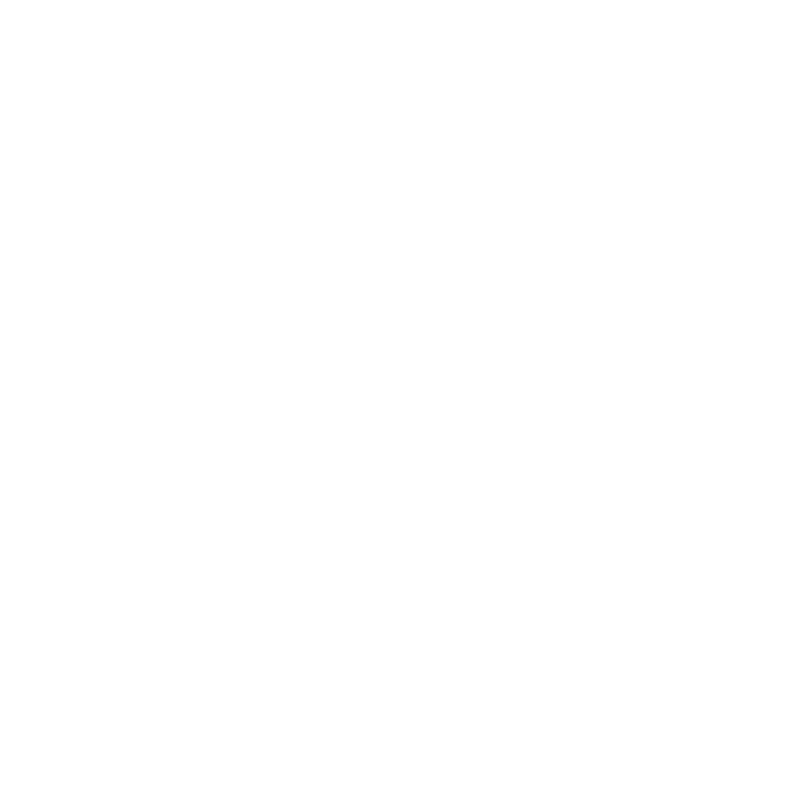 Bit
by bit
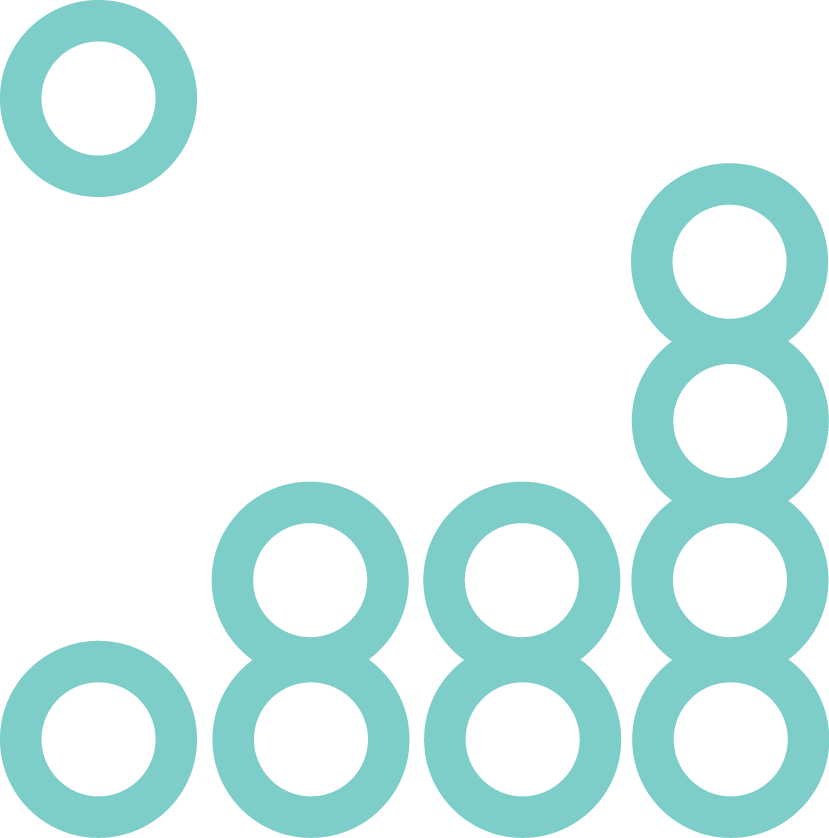 Rakennammepilvilinnoja
Ennakoiva kaupunkisuunnittelu
Digitaalinen kaupunkimalli
Älykäs rakentaminen
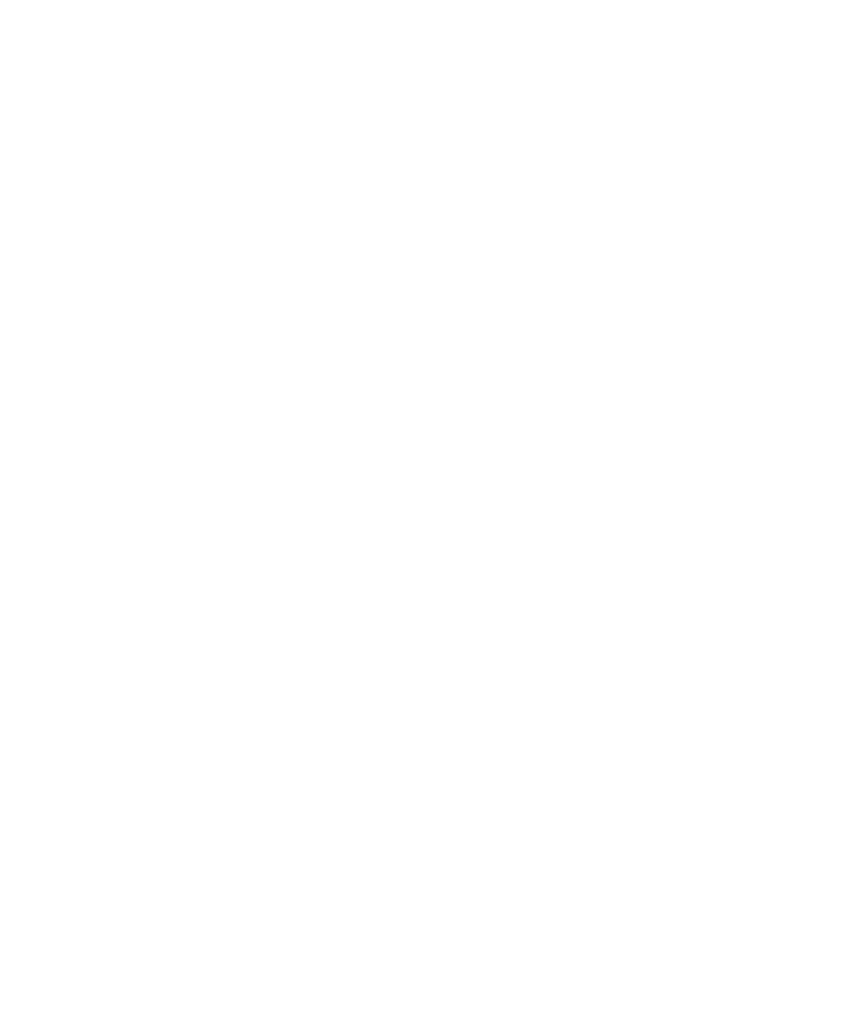 Smart move
Joukolla liikkeelle
Tulevaisuuden liikkumisjärjestelmä
Älykäs sähköinen joukkoliikenne
Citylogistiikan uudet ratkaisut
Pysäköintipalvelujen uudistaminen
CIVITAS ECCENTRIC
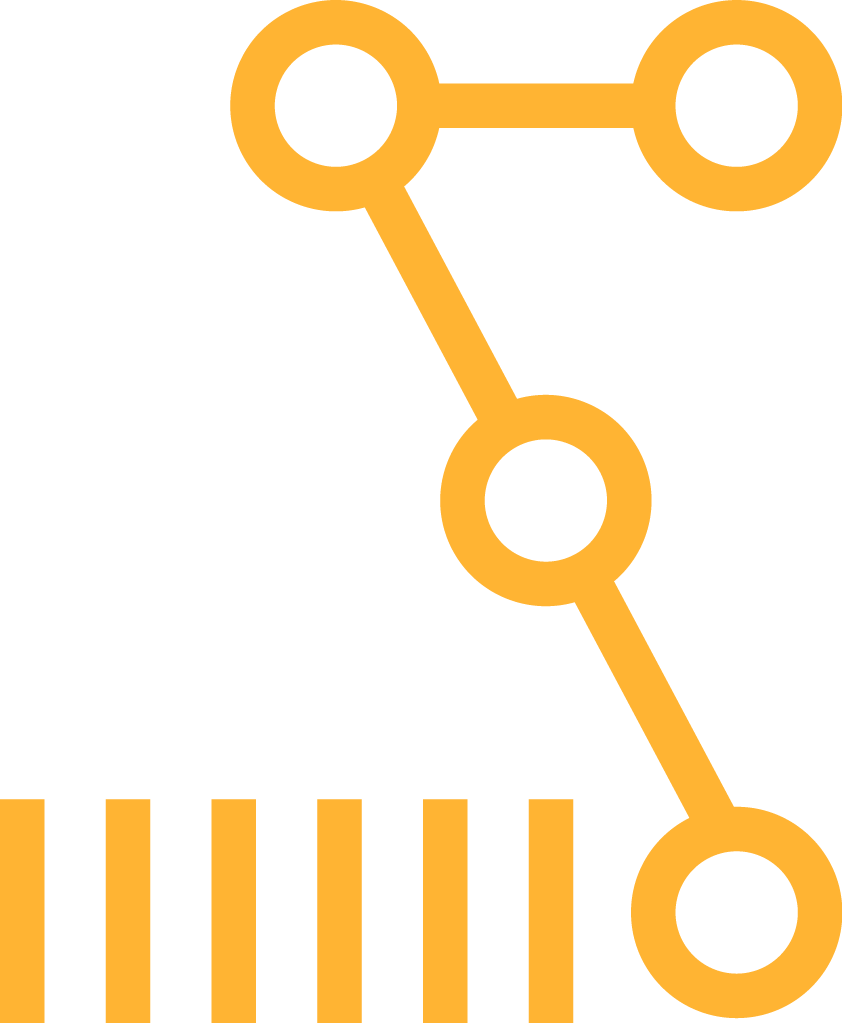 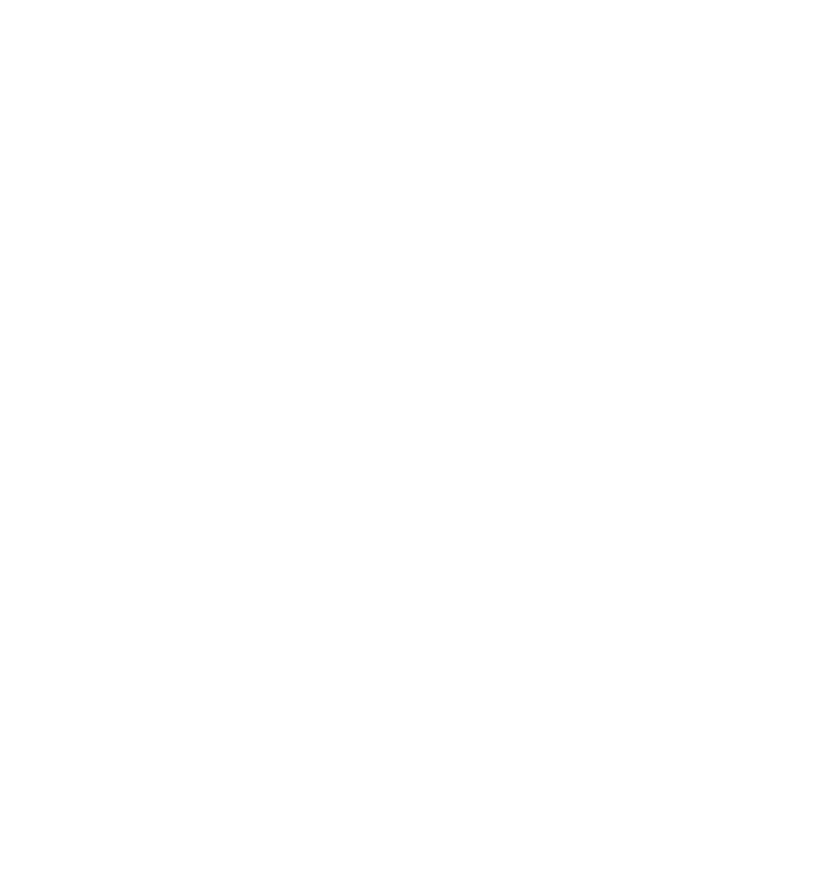 Come
along!
Yhdessä yksinäisyyttävastaan
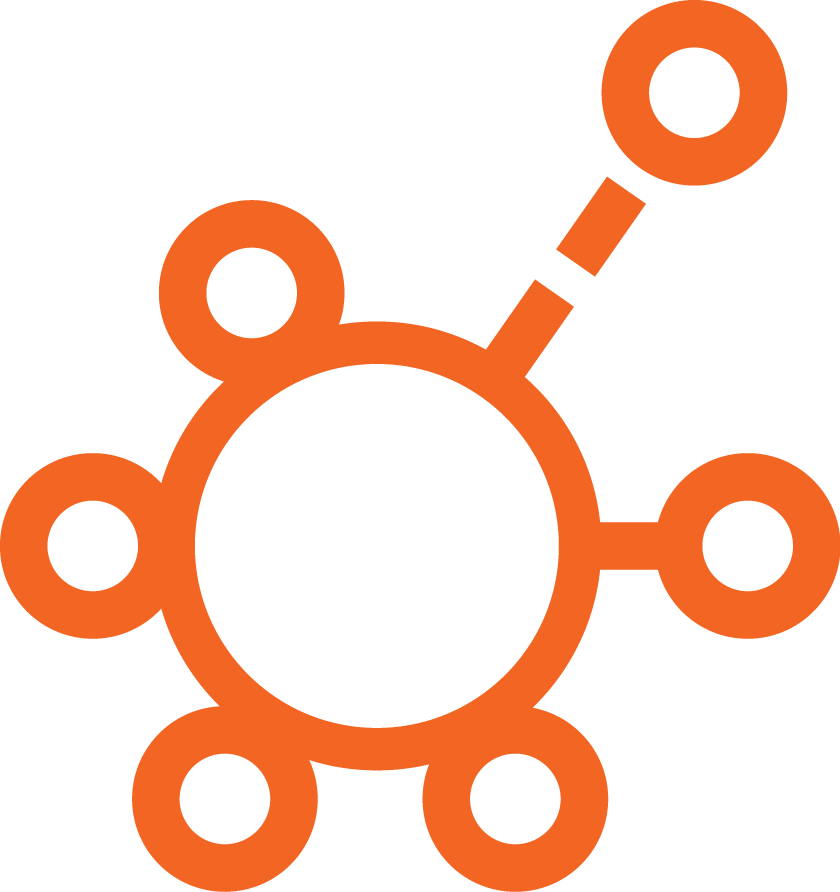 Syrjäytymisen ehkäisemisen         toimintamallit
Toimenpide-ehdotukset ja pilotointi
Alueelliseen eriytymiskehitykseen vaikuttaminen
Mitä on jo tehty?
5G-verkon rakentaminen on aloitettu (Elisa Oyj).
Väestöennustemalli on laadittu ja sen hyödyntäminen palveluverkkojen suunnittelussa on aloitettu.
SECAP-suunnittelu on  aloitettu.
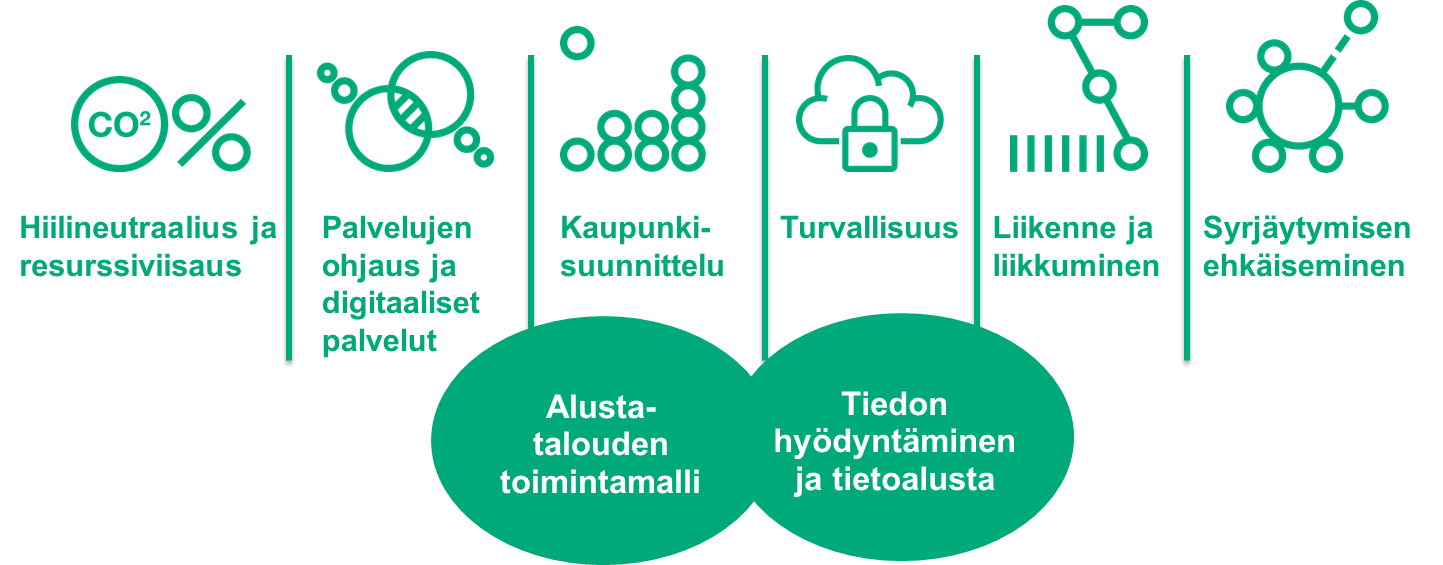 5G-palvelualustan suunnittelu on meneillään. Ensimmäisenä mahdollisena kokeiluna robottibussi.
Bussien liikenne-etuusjärjestelmän kokeilu on aloitettu.
Liikennemerkkien inventointikokeilu on toteutettu konenäköä hyödyntäen.
Keskustan jalankulkijamäärien selvittäminen videoanalytiikan avulla on alkamassa.
Alustatalouden toimintamallin luominen
Minkälaisia alustoja kaupunki tarjoaa?
Minkälaiset toimijat alustoja voivat hyödyntää ja millä pelisäännöillä?
Miten arvonmuodostus tapahtuu eri toimijoiden näkökulmasta?
Miten toimijoiden välistä vuorovaikutusta edistetään ja tuetaan?
Mitkä ovat kaupungin ja muiden toimijoiden roolit ja vastuut?
Miten kaupunki organisoi ja rahoittaa alustoihin liittyvät palvelut ja tuen?
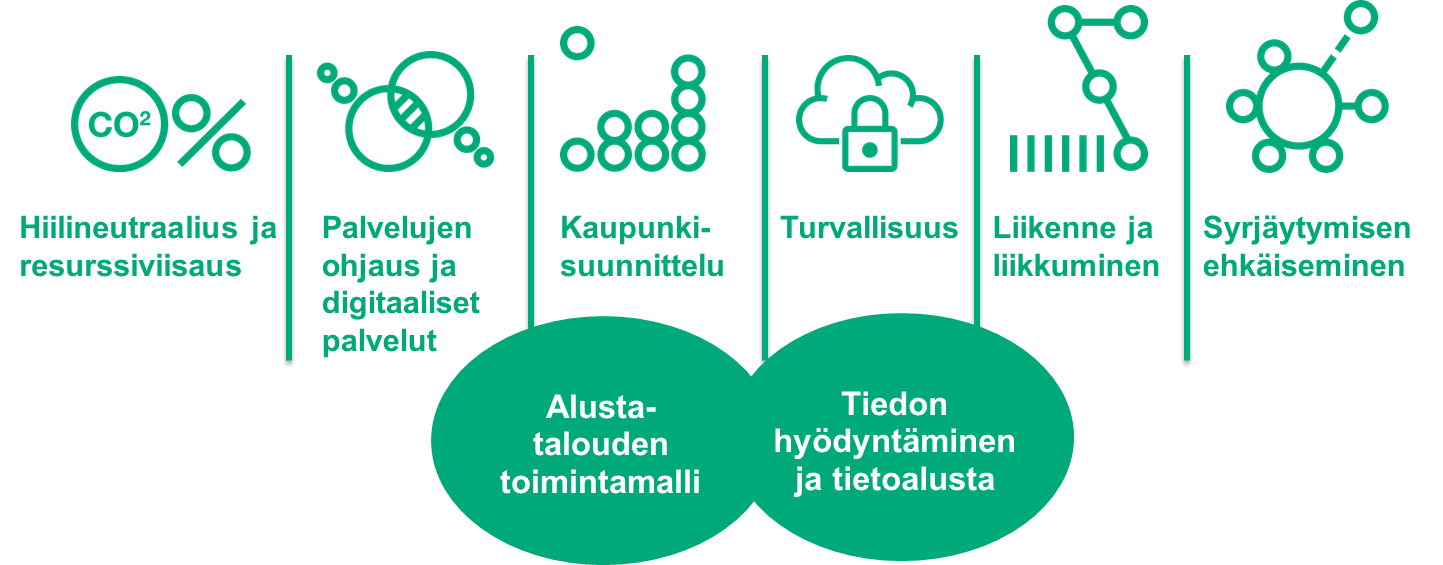 Tiedon hyödyntämisen edistäminen
Kaupungin tieto-omaisuuden tuottaman arvon kasvattaminen
Datan kiertotalouden konseptin luominen
Digitaalisen tietoalustan rakentaminen
Turku Data Officen (TDO) perustaminen
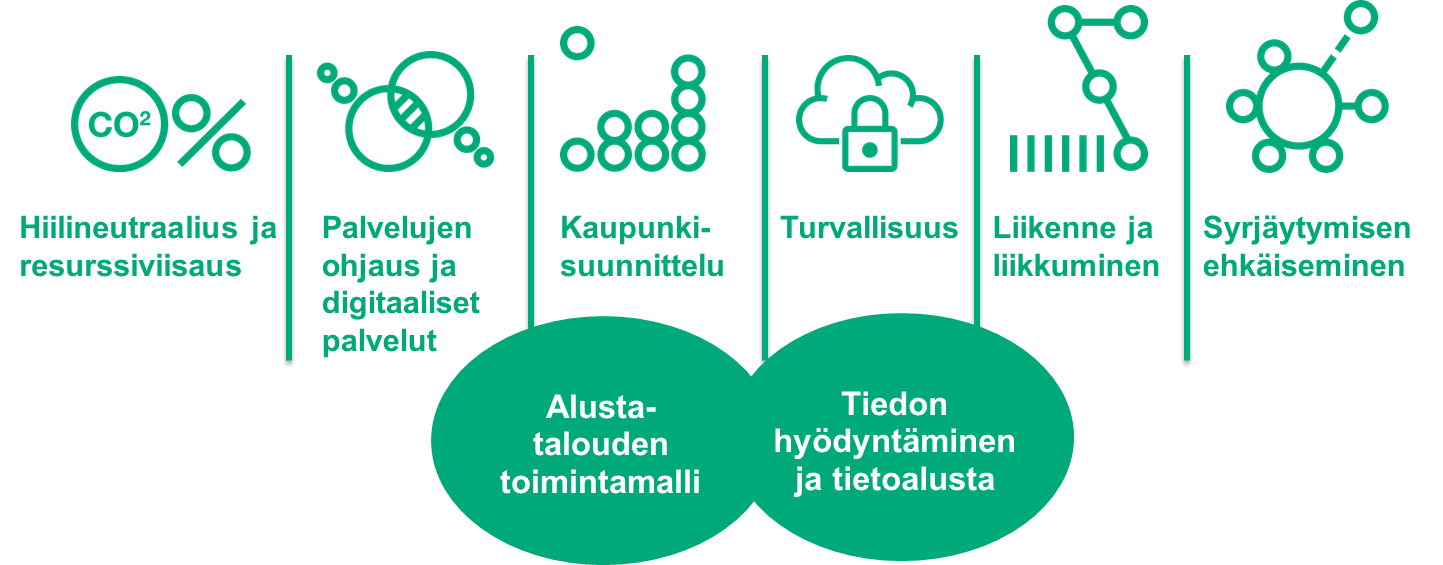 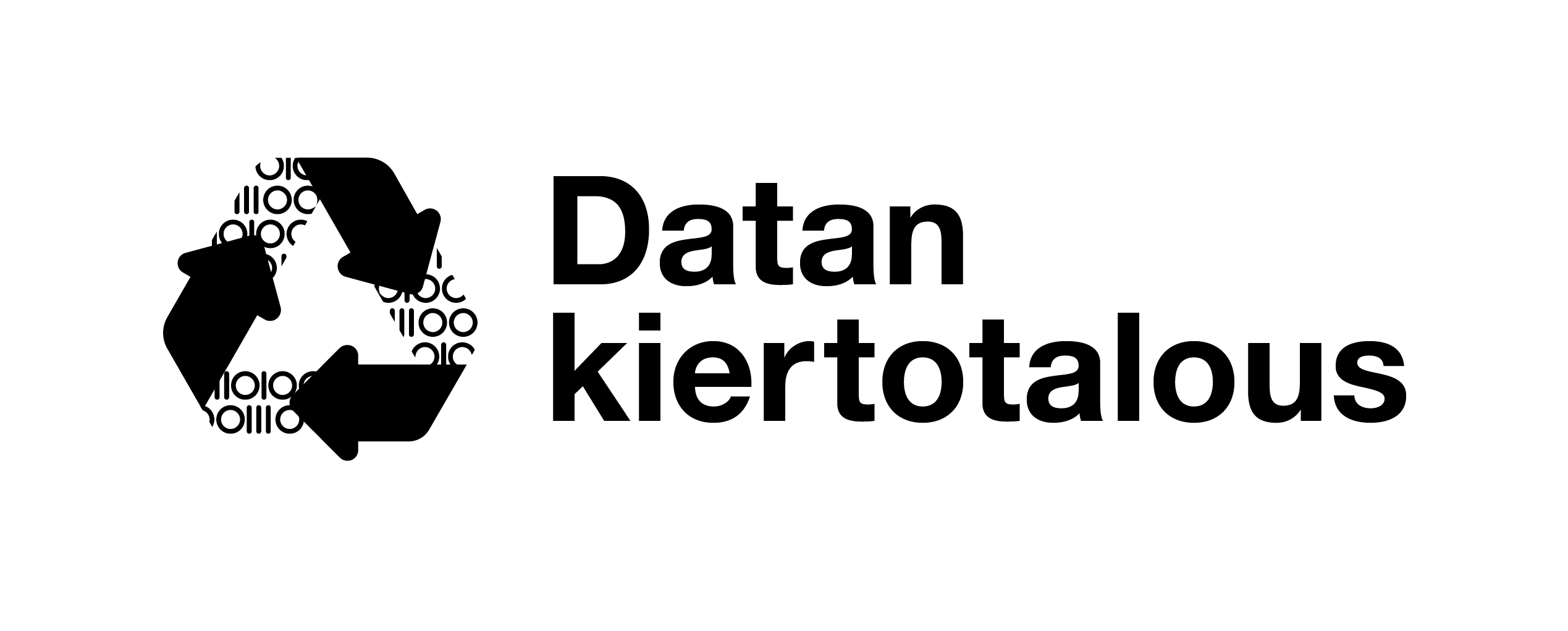